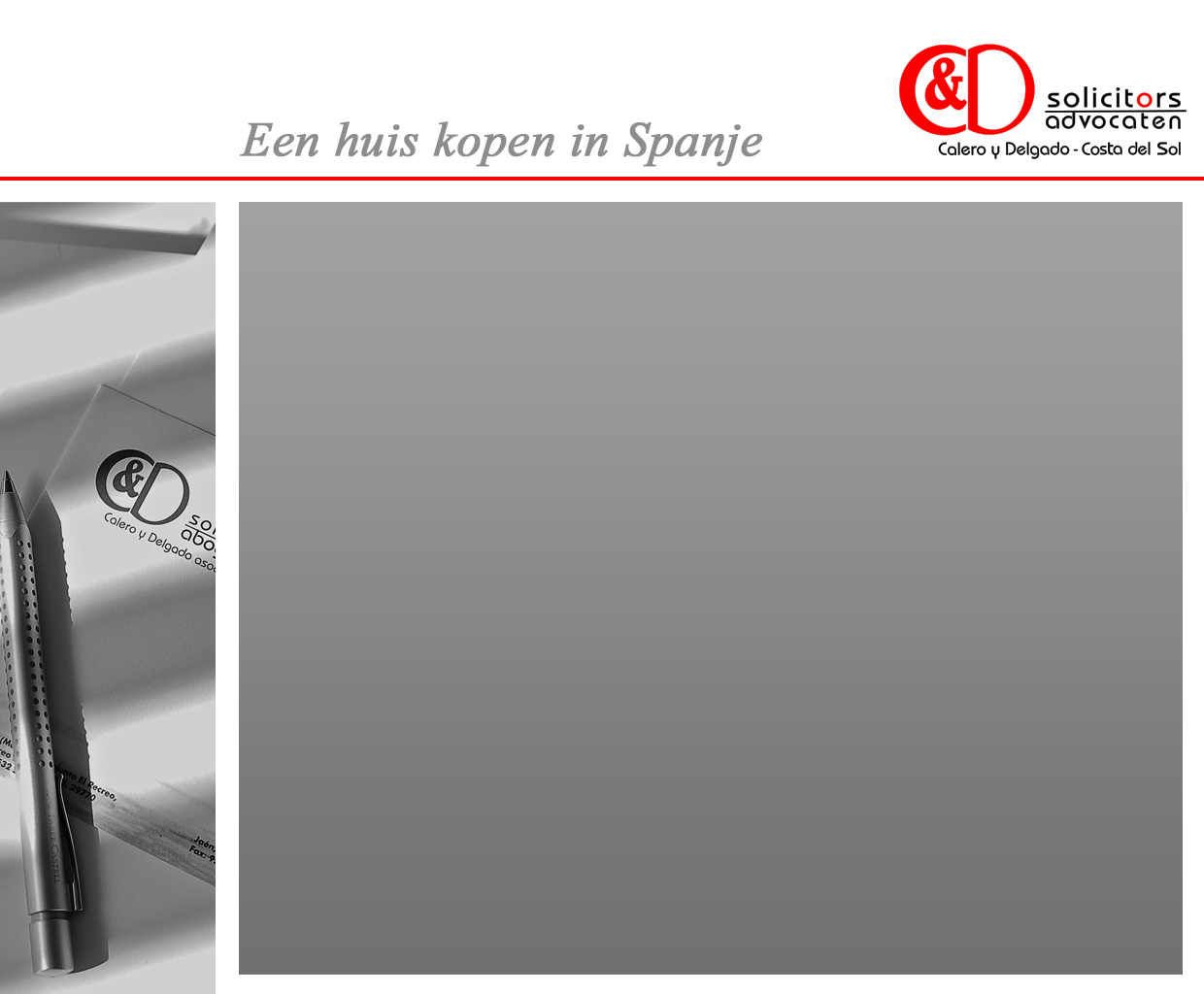 C&D Advocaten  
                           
 Gustavo Calero Monereo           Advocaat (EN/SP)

 Francisco Delgado Montilla       Advocaat (EN/SP)

 Ariane van Wijk                           Commercieel assistent (NL/EN/SP)
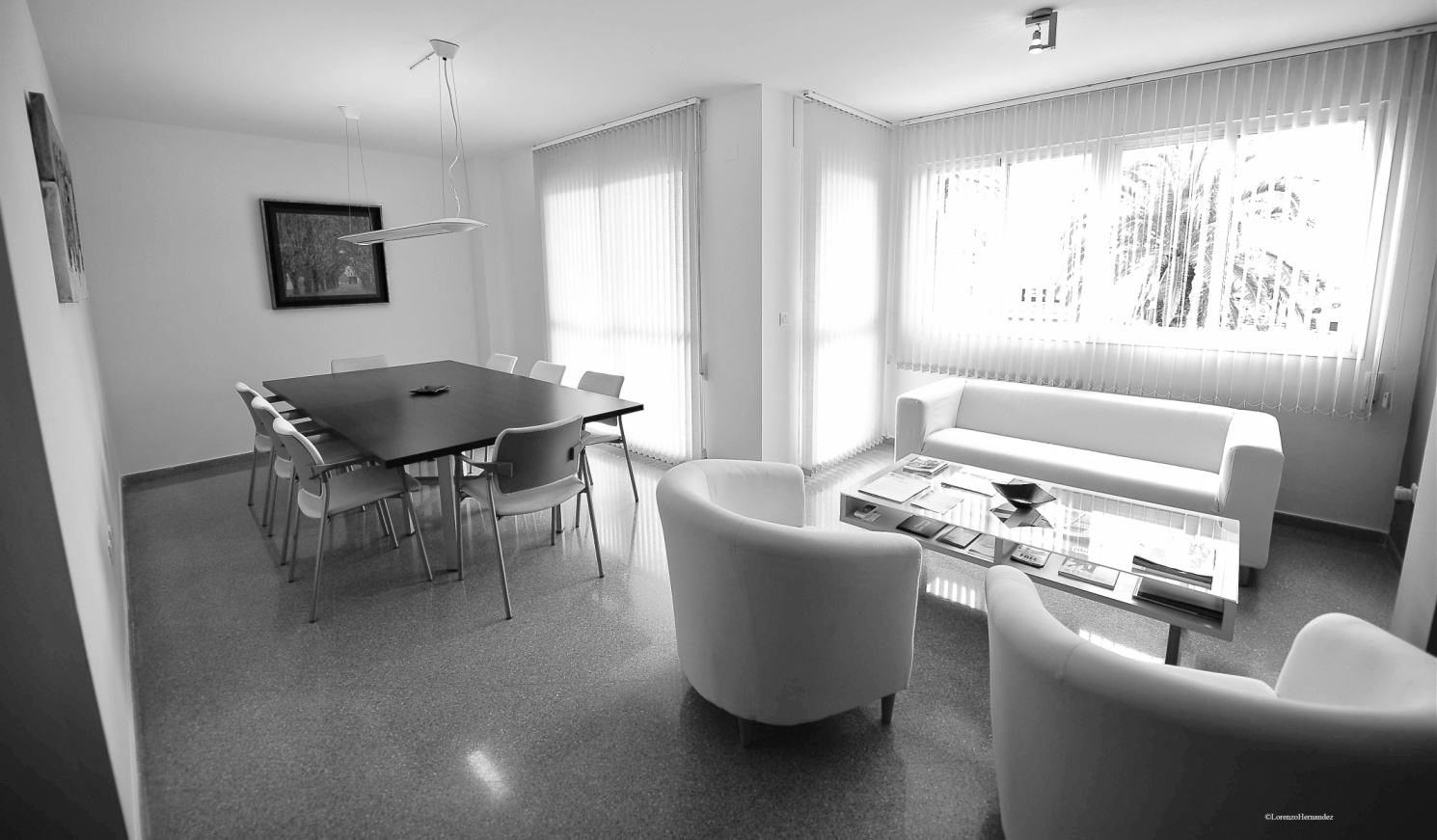 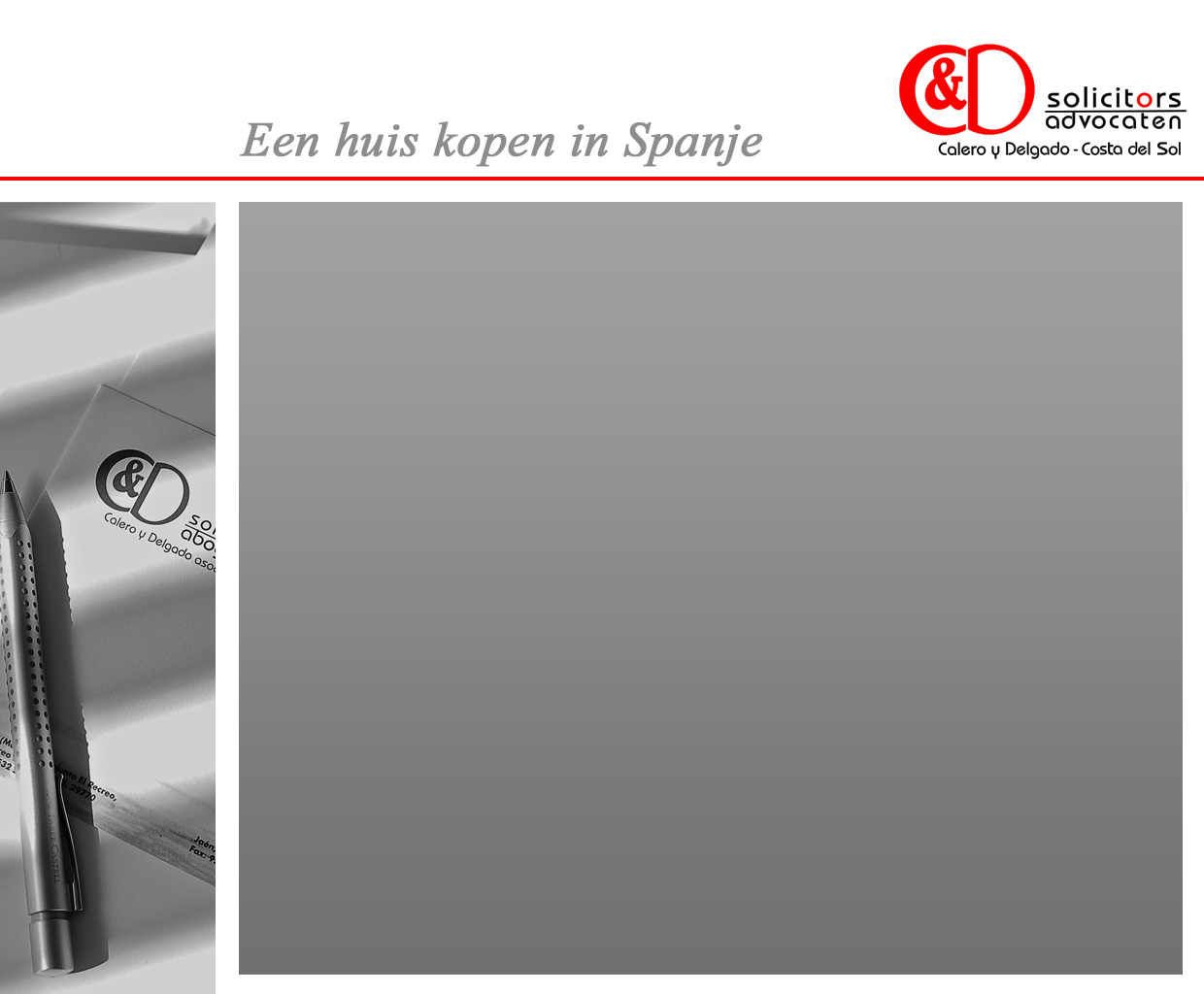 Koopproces in Spanje 
1. Bezichtigingsfase 			Makelaar  	
 Reserveringscontract 
 € 3.000 a € 6.000 reservering

2. Onderzoeksfase				Advocaat 
 Privé koopcontract 
 10% aanbetaling

3. Eigendomsakte				Notaris	  
 Eigendomsakte (Escritura publica)
 Rest verkoopprijs
4. After-sale werkzaamheden		Advocaat / Adviseur
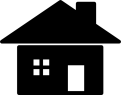 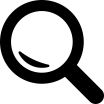 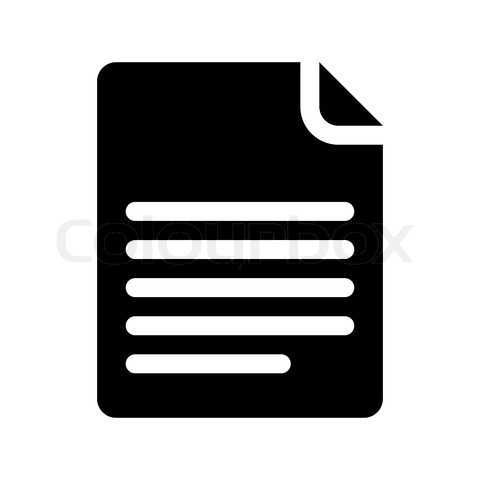 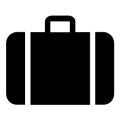 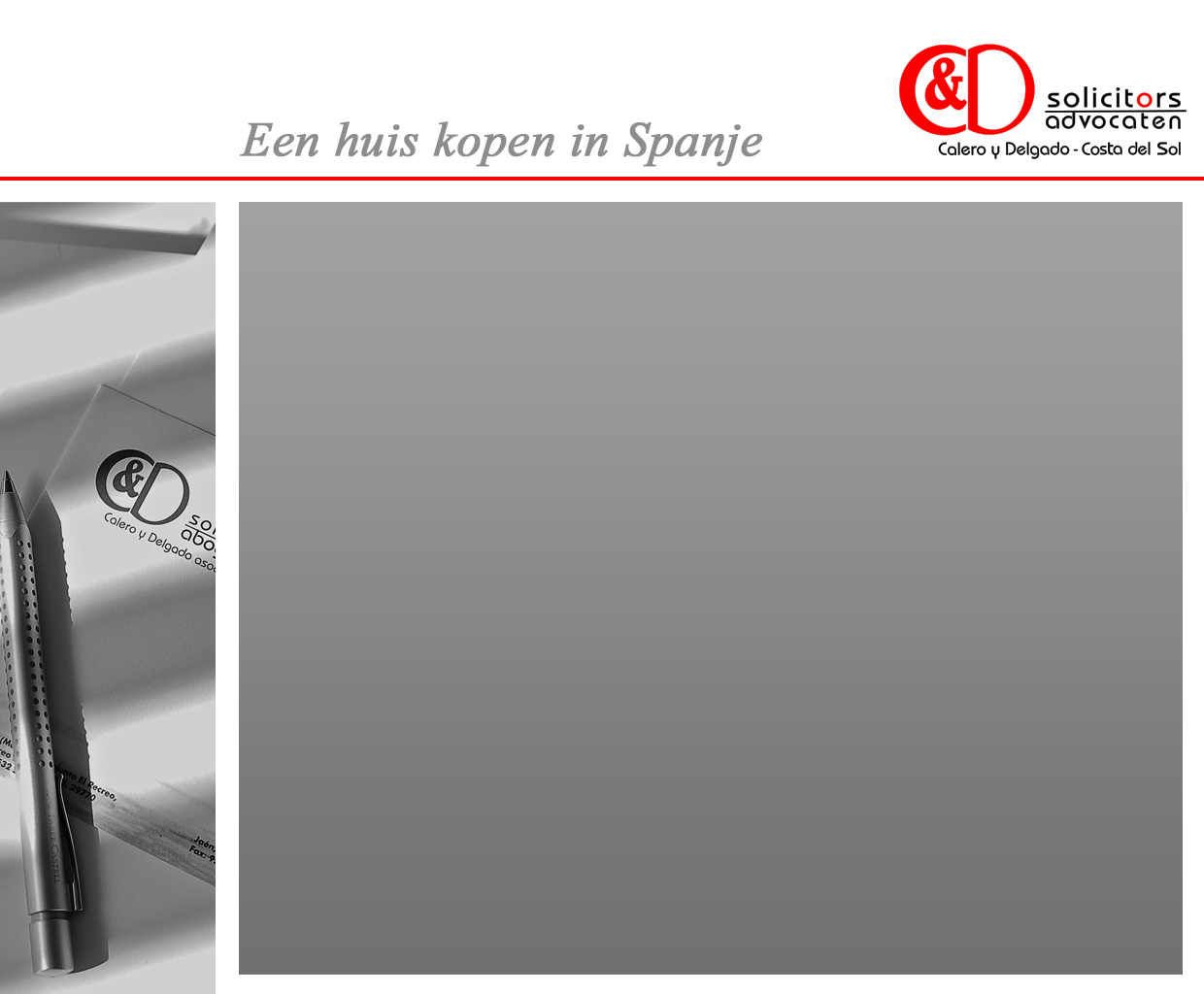 Bezichtigingsfase	   		Makelaar  

1.1 De zoektocht

1.2 Reserveringscontract & Reserveringsbedrag
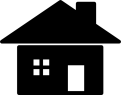 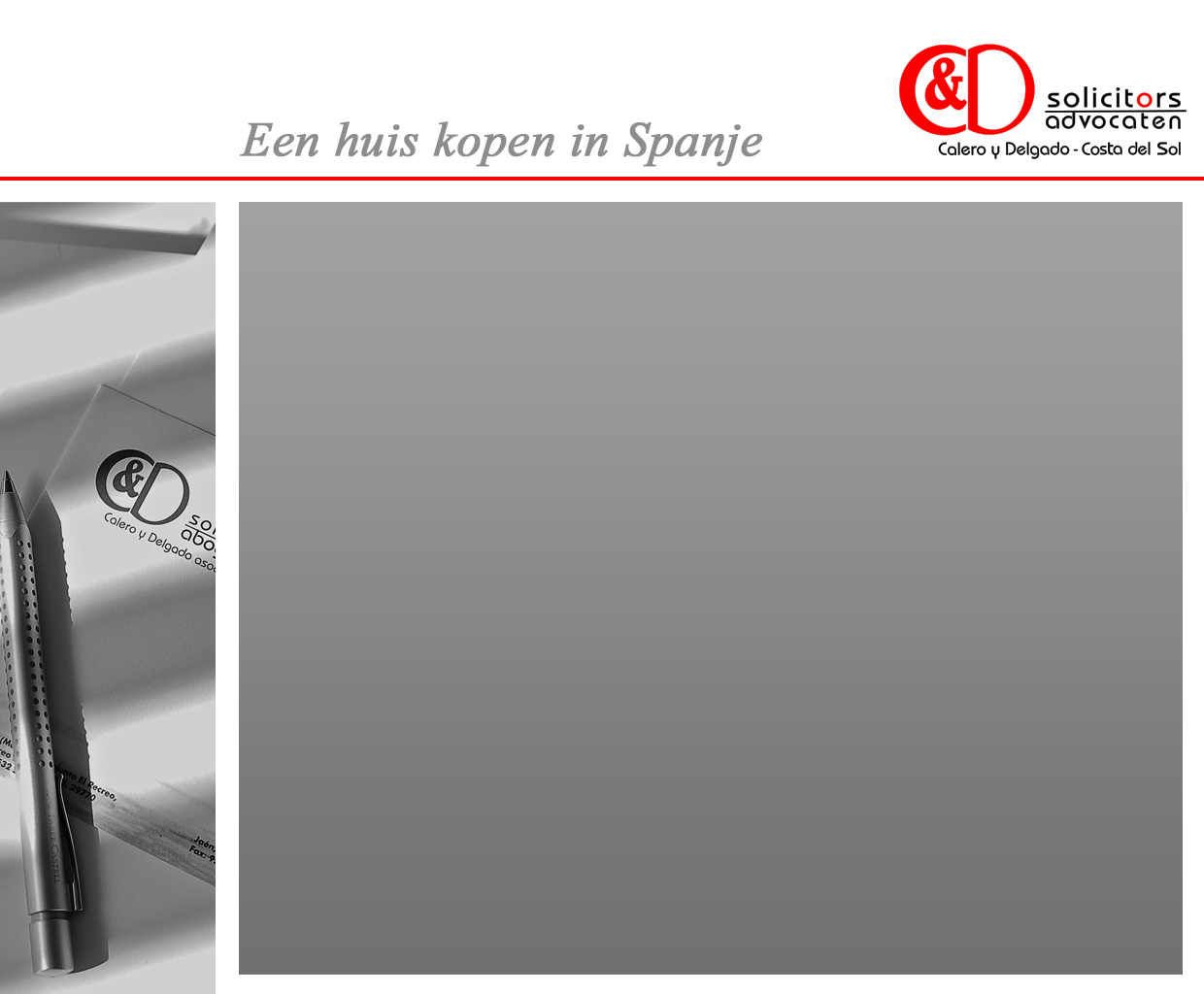 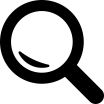 2. Onderzoeksfase			  Advocaat 

2.1 Het officiële onderzoek 

Begroting kosten & belastingen
Machtiging 
Registro de la Propiedad & Catastro
Gemeentelijke archieven 
Schulden & Juridische correspondentie 

2.1 The official investigation

Estimation of costs and taxes
Power of Attorney
Registro de la Propiedad & Catastro 
Town hall archives
Debts & Legal correspondence
NL
EN
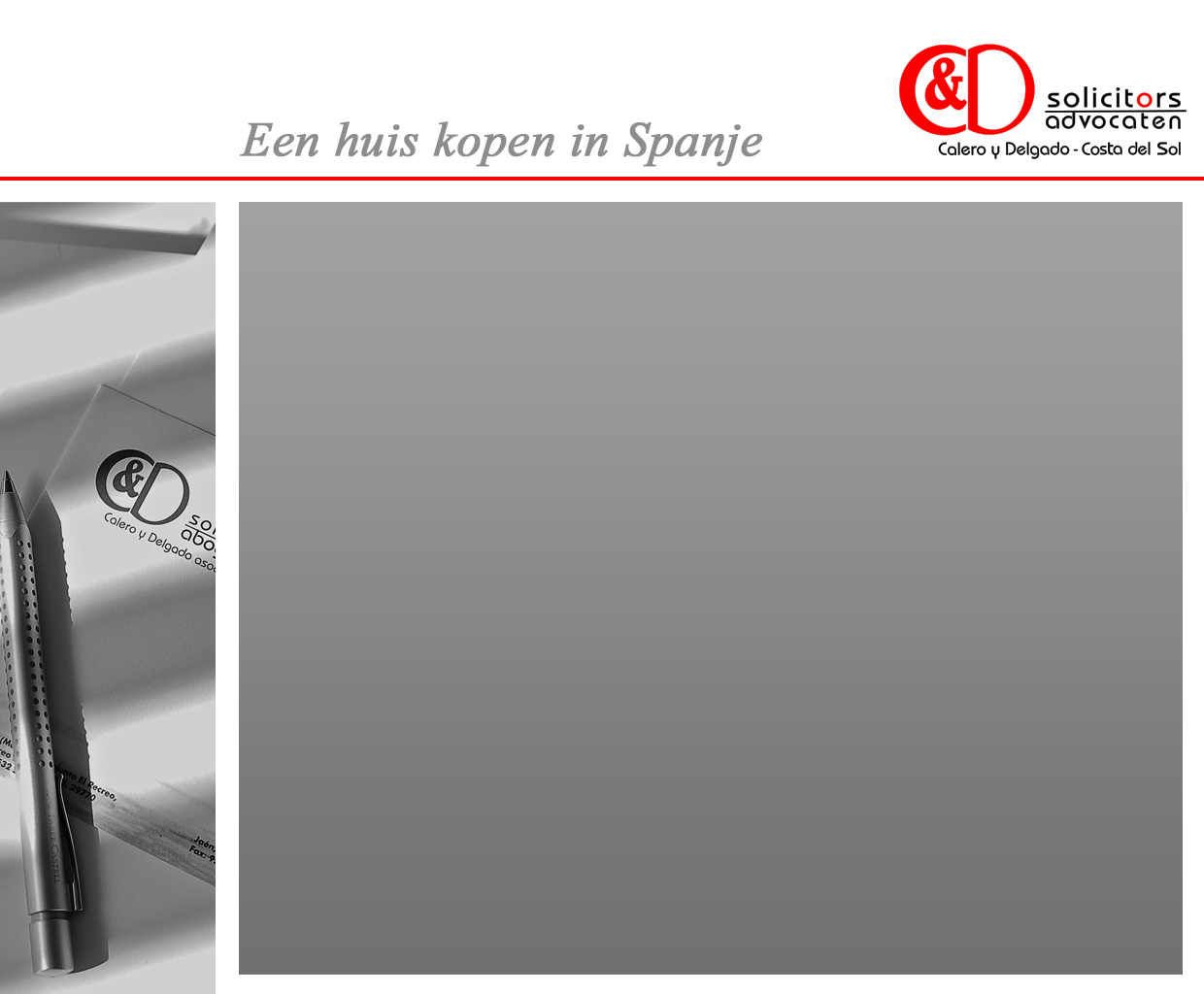 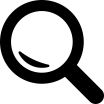 2. Onderzoeksfase			  Advocaat 

2.2 Afspraken koper & verkoper (privé koopcontract & aanbetaling)

Definitieve prijs & Betalingsplan
Belastingspecificaties
Beperkende voorwaarden (hypotheek, problemen onderzoek, etc.)
Terugtrekking zonder geldige reden
Deadline tekenen eigendomsakte notaris


2.2 Agreements seller & buyer (priv. purchase contract & down payment) 

Final price  & Payment plan
Tax issues
Contingencies (mortgage, problems investigation, etc.)
Withdraw without a justified cause
Deadline signing title deeds at notary
NL
EN
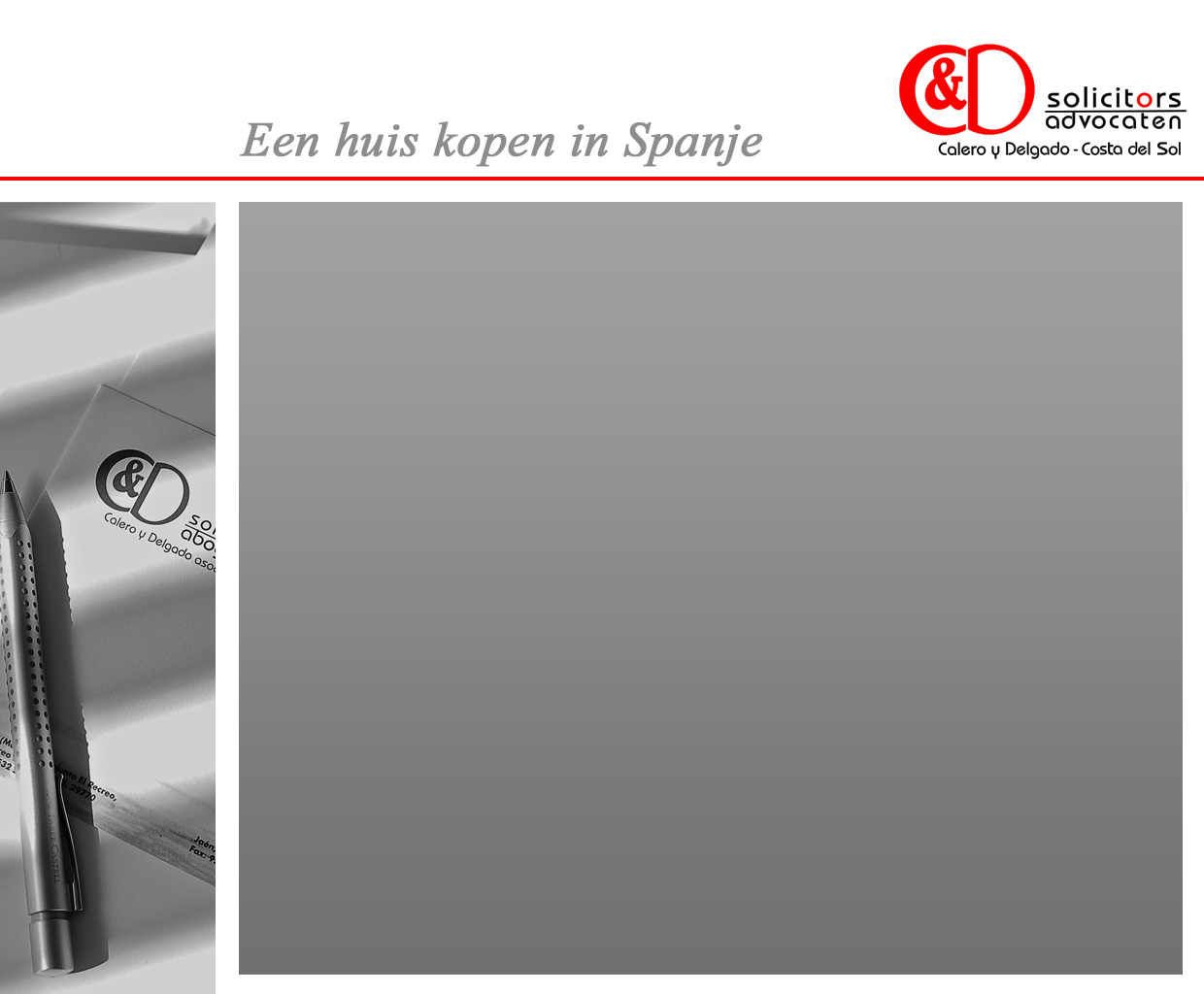 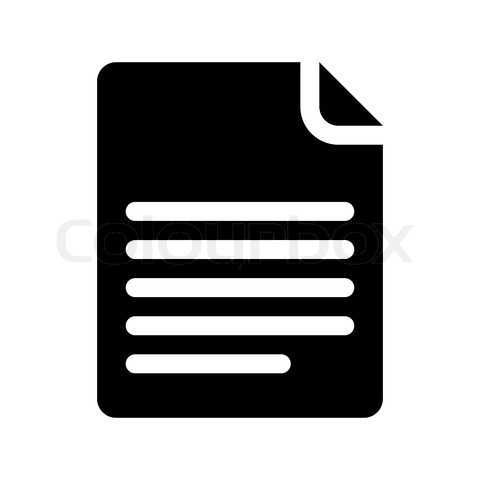 3. Eigendomsakte			  Notaris

3.1 Escritura Publica

          De Spaanse notaris is NIET verantwoordelijk voor:

Juridische inhoud overeenkomst
Controle onderliggende documentatie
Registraties of overige after-sale


3.2 Betaling van de rest van de aankoopsom
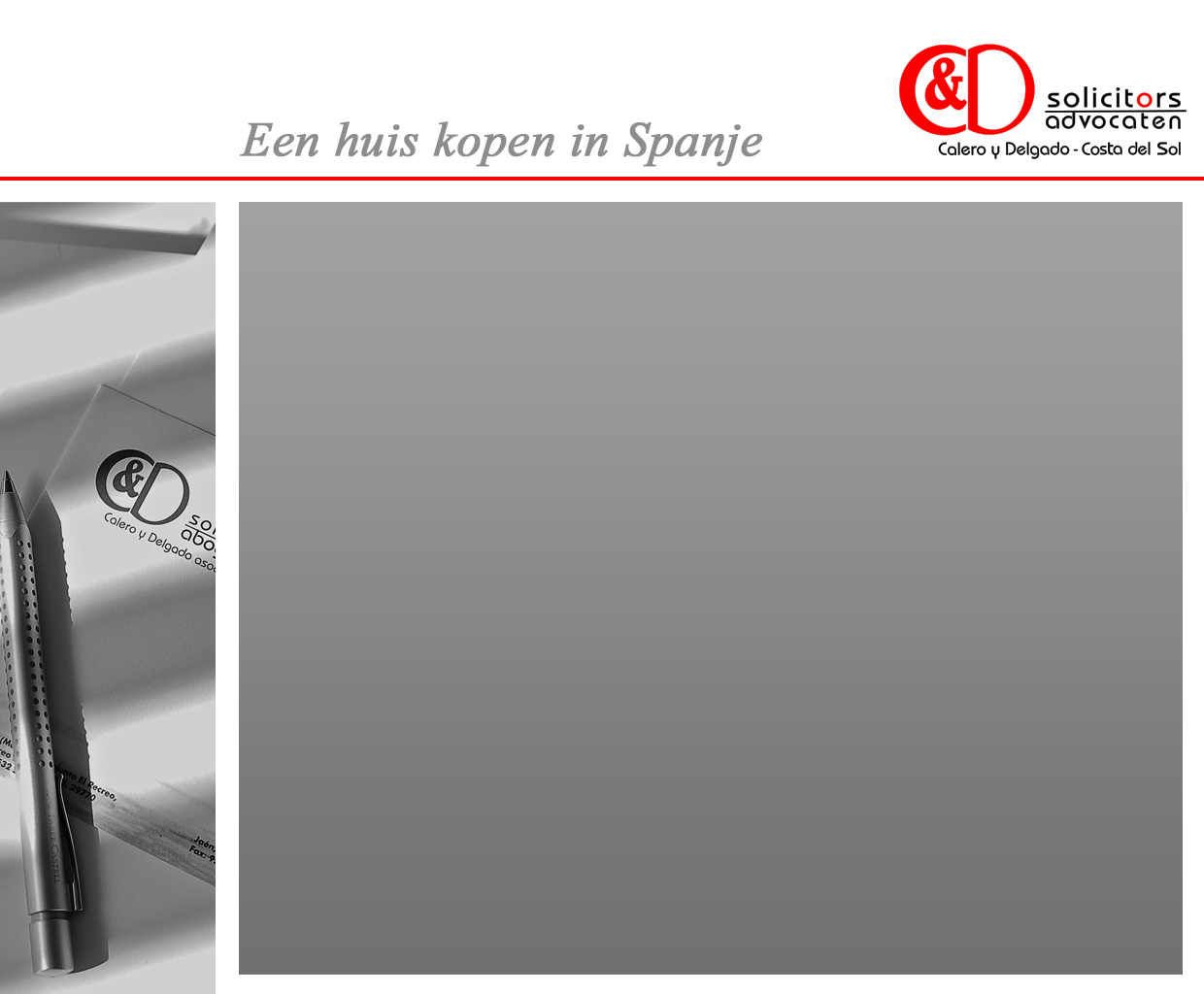 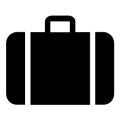 4. After sale werkzaamheden	   Advocaat /      

4.1 Registraties 

	a) Registro de la Propiedad
	b) Catastro

4.2 Overdrachtsbelasting

4.3 Servicecontracten

4.4 Testament
Adviseur
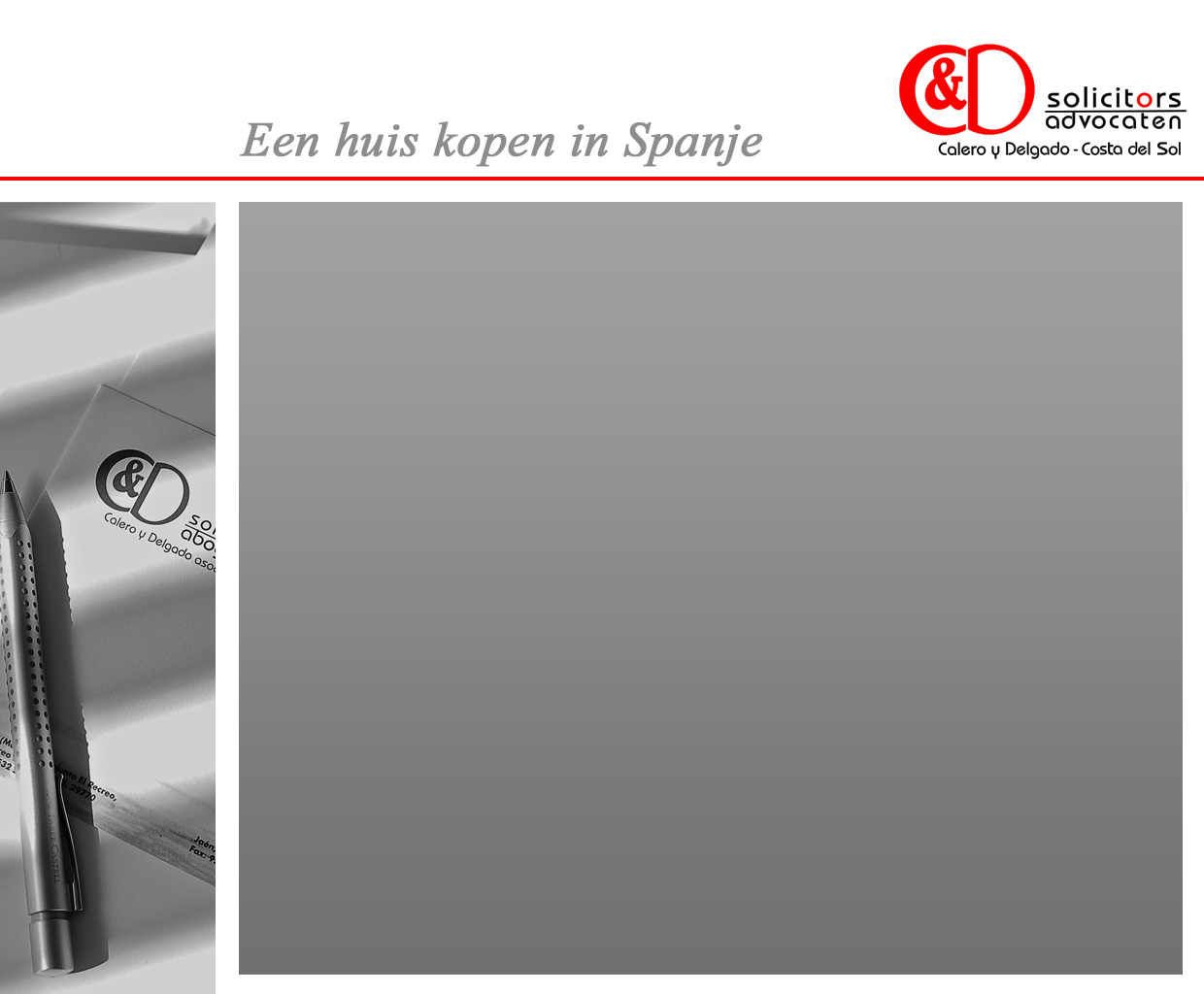 Meer informatie 

Wine Bar
Stand C&D (nr. 111)
Brochure
Website (inhoud seminar Nederlands)
Mail (info@cdsolicitors.com)
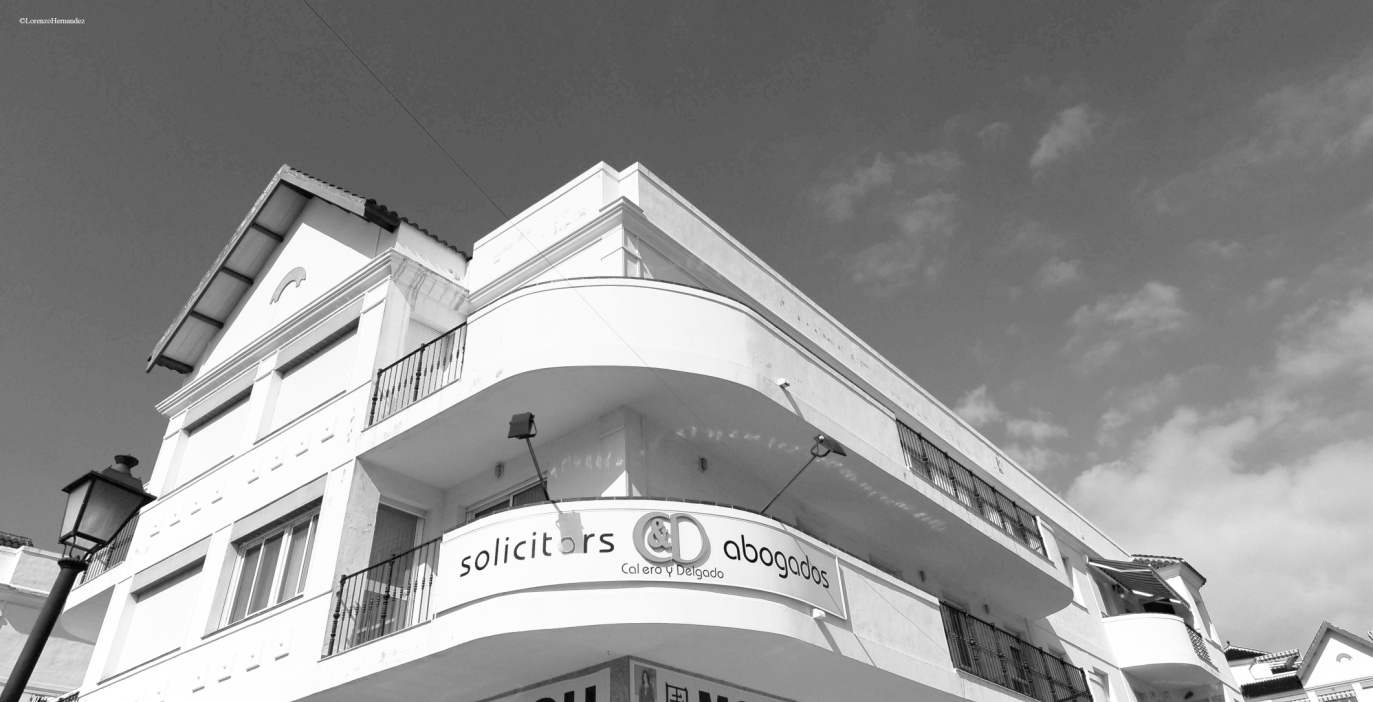